几何简约工作汇报模板
Lorem ipsum dolor sit amet, consectetuer adipiscing elit. Lorem ipsum dolor sit amet
汇报人：XXX
汇报时间：7月8日
目录
contents
01
02
工作经营情况
经营亮点分析
Lorem ipsum dolor sit amet,
 consectetuer adipiscing elit.
Lorem ipsum dolor sit amet,
 consectetuer adipiscing elit.
03
04
存在问题及分析
下阶段工作思路
Lorem ipsum dolor sit amet, 
consectetuer adipiscing elit.
Lorem ipsum dolor sit amet, 
consectetuer adipiscing elit.
01
工作经营情况
Lorem ipsum dolor sit amet, consectetuer adipiscing elit.
工作经营情况
Lorem ipsum dolor sit amet, consectetuer adipiscing elit.
35%
50%
80%
输入关键词
输入关键词
输入关键词
Lorem ipsum dolor sit amet, consectetuer adipiscing elit.
Lorem ipsum dolor sit amet, consectetuer adipiscing elit.
Lorem ipsum dolor sit amet, consectetuer adipiscing elit.
工作经营情况
Lorem ipsum dolor sit amet, consectetuer adipiscing elit.
输入关键词
输入关键词
输入关键词
输入关键词
Lorem ipsum dolor sit amet, consectetuer adipiscing elit.
Lorem ipsum dolor sit amet, consectetuer adipiscing elit.
Lorem ipsum dolor sit amet, consectetuer adipiscing elit.
Lorem ipsum dolor sit amet, consectetuer adipiscing elit.
02
经营亮点分析
Lorem ipsum dolor sit amet, consectetuer adipiscing elit.
经营亮点分析
Lorem ipsum dolor sit amet, consectetuer adipiscing elit.
输入关键词
输入关键词
输入关键词
输入关键词
Lorem ipsum dolor sit amet, consectetuer adipiscing elit.
Lorem ipsum dolor sit amet, consectetuer adipiscing elit.
Lorem ipsum dolor sit amet, consectetuer adipiscing elit.
Lorem ipsum dolor sit amet, consectetuer adipiscing elit.
经营亮点分析
Lorem ipsum dolor sit amet, consectetuer adipiscing elit.
输入关键词
输入关键词
输入关键词
Lorem ipsum dolor sit amet, consectetuer adipiscing elit.
Lorem ipsum dolor sit amet, consectetuer adipiscing elit.
Lorem ipsum dolor sit amet, consectetuer adipiscing elit.
03
存在问题及分析
Lorem ipsum dolor sit amet, consectetuer adipiscing elit.
存在问题及分析
Lorem ipsum dolor sit amet, consectetuer adipiscing elit.
主要问题：
 Lorem ipsum dolor sit amet, consectetuer adipiscing elit.
问题分析
最高
Lorem ipsum dolor sit amet, consectetuer adipiscing elit. Lorem ipsum dolor sit amet, consectetuer adipiscing elit. Lorem ipsum dolor sit amet,consectetuer adipiscing elit. Lorem ipsum dolor sit amet, consectetuer adipiscing elit.
最低
存在问题及分析
Lorem ipsum dolor sit amet, consectetuer adipiscing elit.
输入关键词
输入关键词
输入关键词
输入关键词
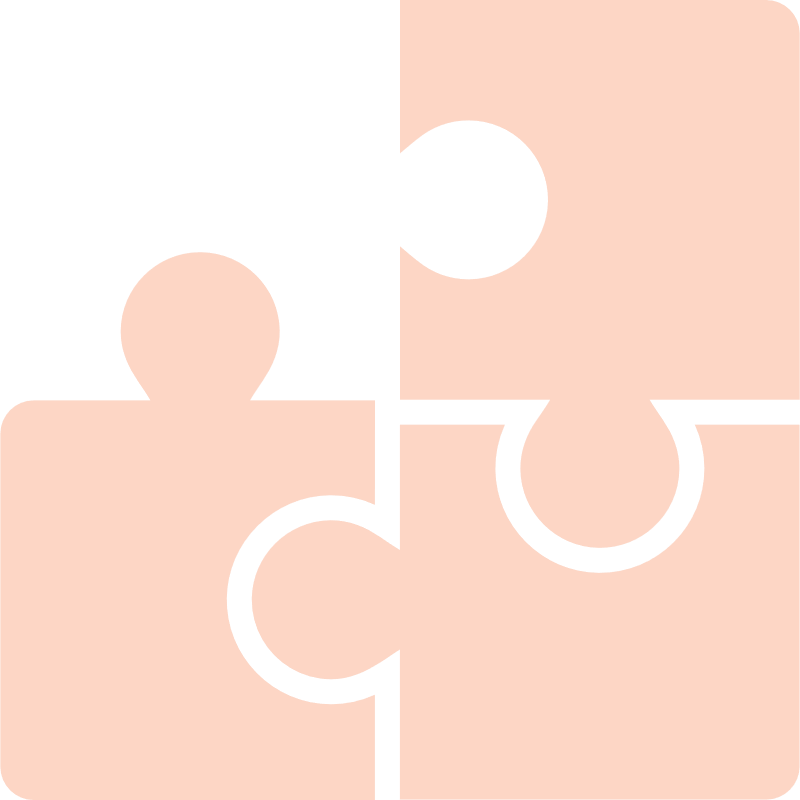 Lorem ipsum dolor sit amet, consectetuer adipiscing elit.
Lorem ipsum dolor sit amet, consectetuer adipiscing elit.
Lorem ipsum dolor sit amet, consectetuer adipiscing elit.
Lorem ipsum dolor sit amet, consectetuer adipiscing elit.
04
下阶段工作思路
Lorem ipsum dolor sit amet, consectetuer adipiscing elit.
下工作阶段思路
Lorem ipsum dolor sit amet, consectetuer adipiscing elit.
我的主要目标：
01
输入关键词
输入关键词
输入关键词
Lorem ipsum dolor sit amet, consectetuer adipiscing elit.
Lorem ipsum dolor sit amet, consectetuer adipiscing elit.
Lorem ipsum dolor sit amet, consectetuer adipiscing elit.
Lorem ipsum dolor sit amet, consectetuer adipiscing elit. Lorem ipsum dolor sit amet, consectetuer adipiscing elit. Lorem ipsum dolor sit amet,consectetuer adipiscing elit. Lorem ipsum dolor sit amet, consectetuer adipiscing elit.
02
03
关键字
关键字
下工作阶段思路
Lorem ipsum dolor sit amet, consectetuer adipiscing elit.
输入关键词
输入关键词
输入关键词
输入关键词
Lorem ipsum dolor sit amet, consectetuer adipiscing elit.
Lorem ipsum dolor sit amet, consectetuer adipiscing elit.
Lorem ipsum dolor sit amet, consectetuer adipiscing elit.
Lorem ipsum dolor sit amet, consectetuer adipiscing elit.
领导辛苦了！
Lorem ipsum dolor sit amet, consectetuer adipiscing elit. Lorem ipsum dolor sit amet
汇报人：XXX
汇报时间：7月8日